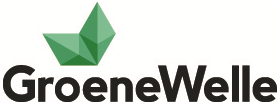 Bodem
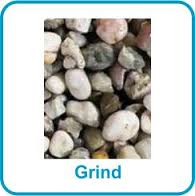 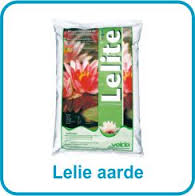 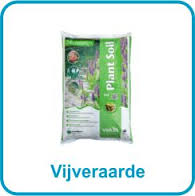 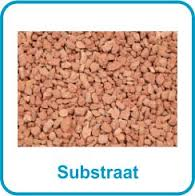 Voor vandaag moest je het volgende afhebben:
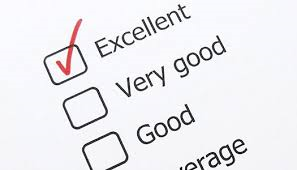 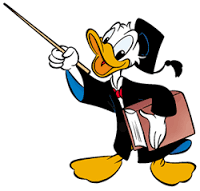 Huiswerk: Volgende week hoofdstuk 1, 2, 3, 9,10, 13, 14, 15, 19, 21, 23 en 26 af.
Hoofdstuk 4, 5, 6, 7, 8, 11, 12,16 en 17, 18, 20, 22, 24 en 25 doorlezen.
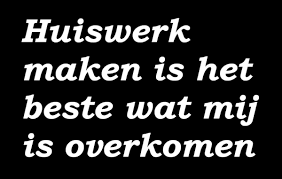 Planning vandaag
Controleren huiswerk
PowerPoint bespreken
Huiswerk nakijken
Huiswerk volgende keer maken











.
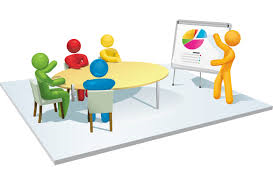 Hoofdstuk 19
Macroleven in de grond
Tot het macroleven rekenen we onder andere:

Insecten (bladluis, mier, kever)
Aaltjes













.
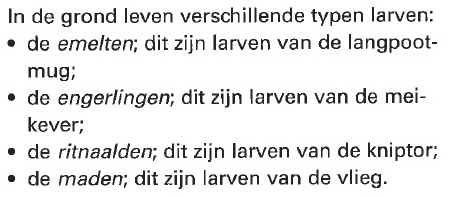 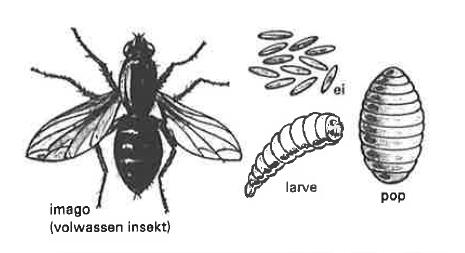 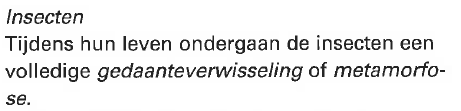 Hoofdstuk 19
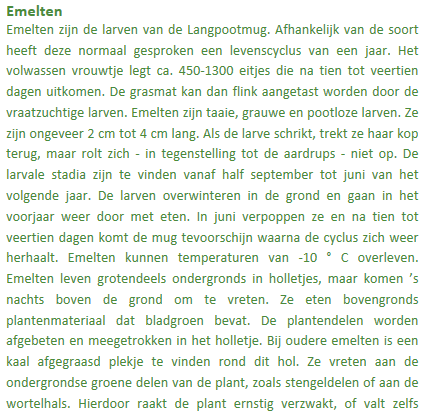 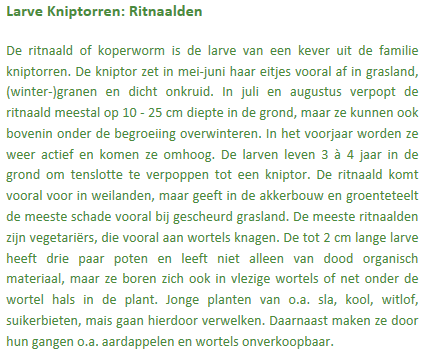 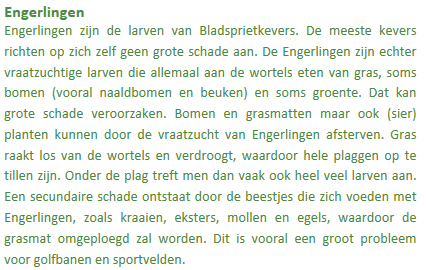 .
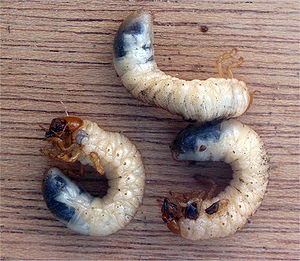 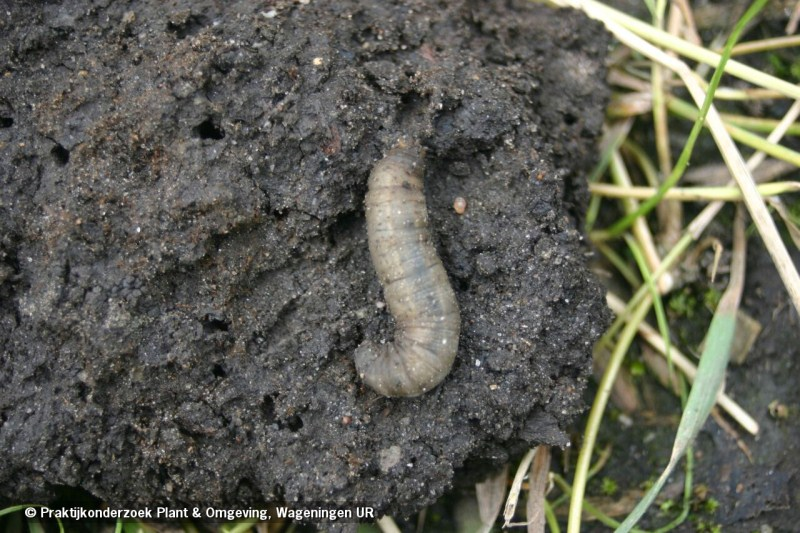 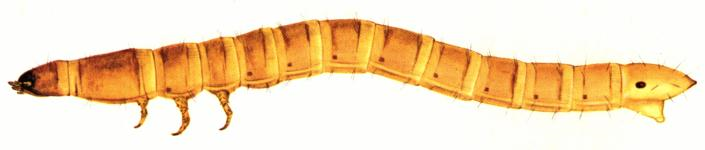 Hoofdstuk 19
Aaltjes
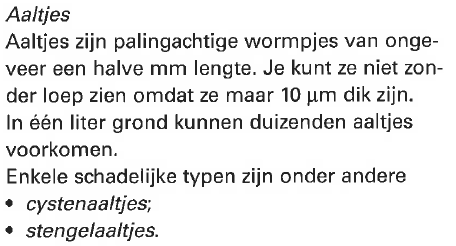 Hoofdstuk 19
Aaltjes
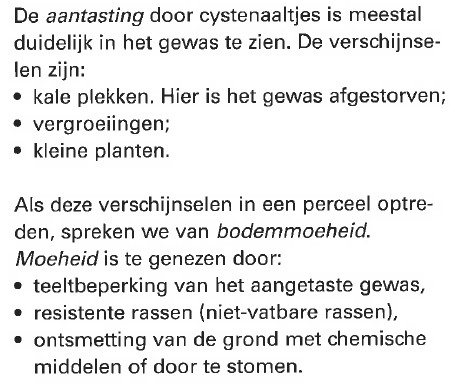 Hoofdstuk 19
Stengelaaltjes
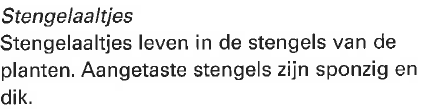 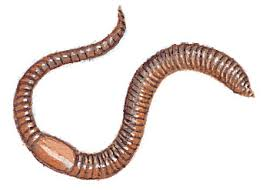 Hoofdstuk 20
Wormen
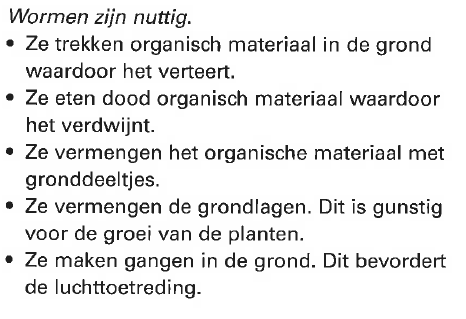 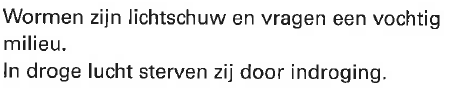 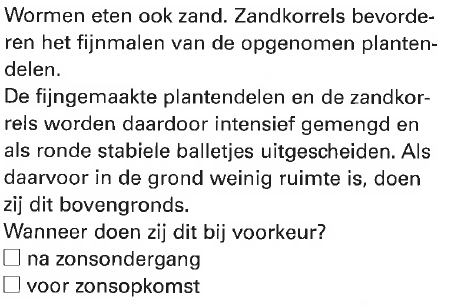 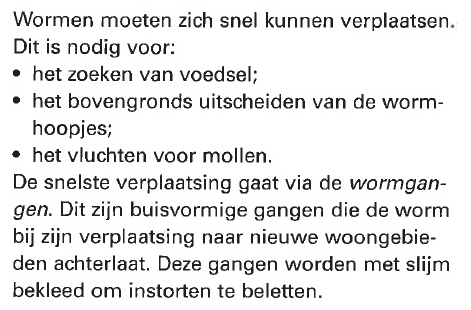 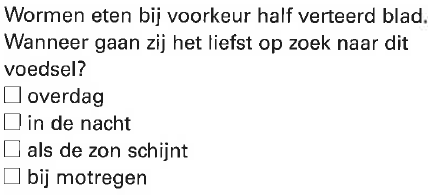 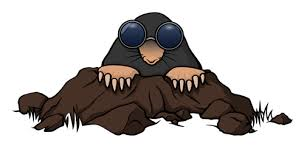 Hoofdstuk 20
Mollen
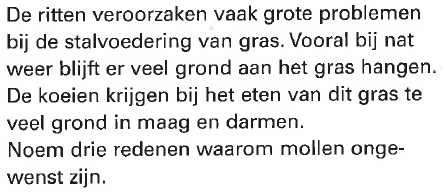 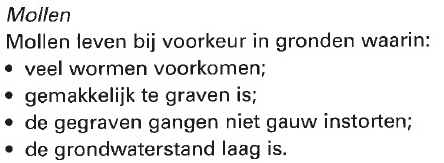 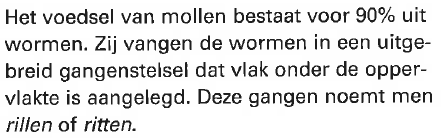 Hoofdstuk 21
Microleven
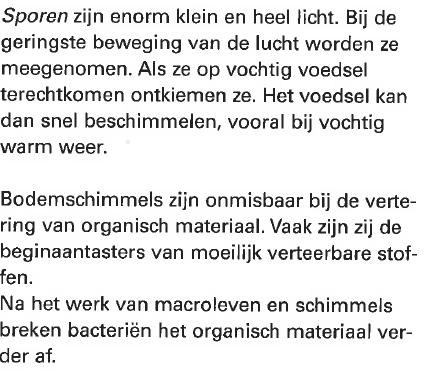 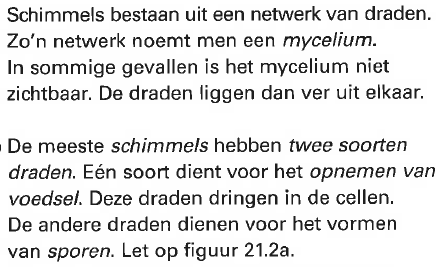 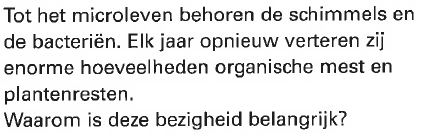 Hoofdstuk 21
Microleven
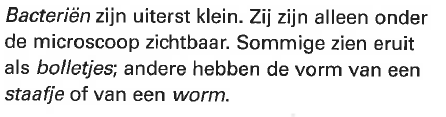 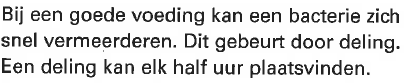 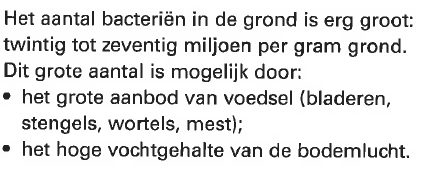 Hoofdstuk 21
Microleven
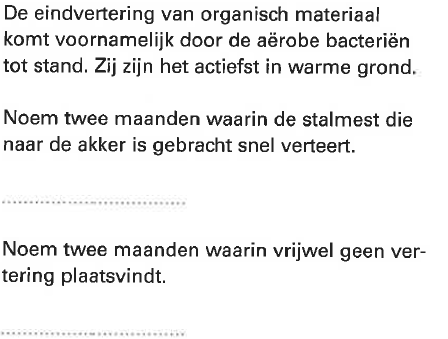 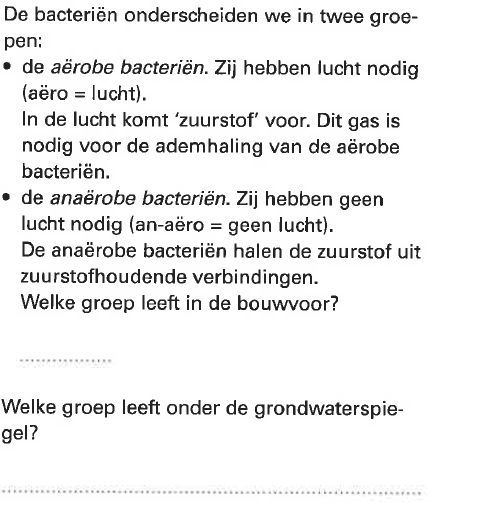 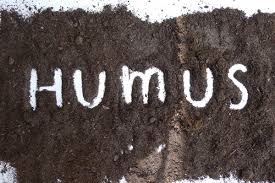 Hoofdstuk 22
Organische stof en humus
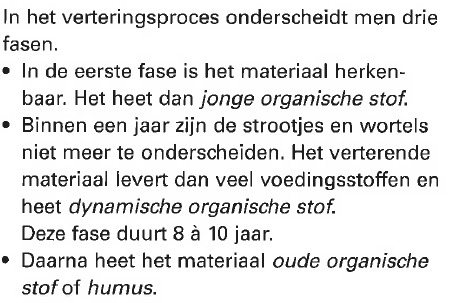 Hoofdstuk 23
Lucht in de atmosfeer en de bodem
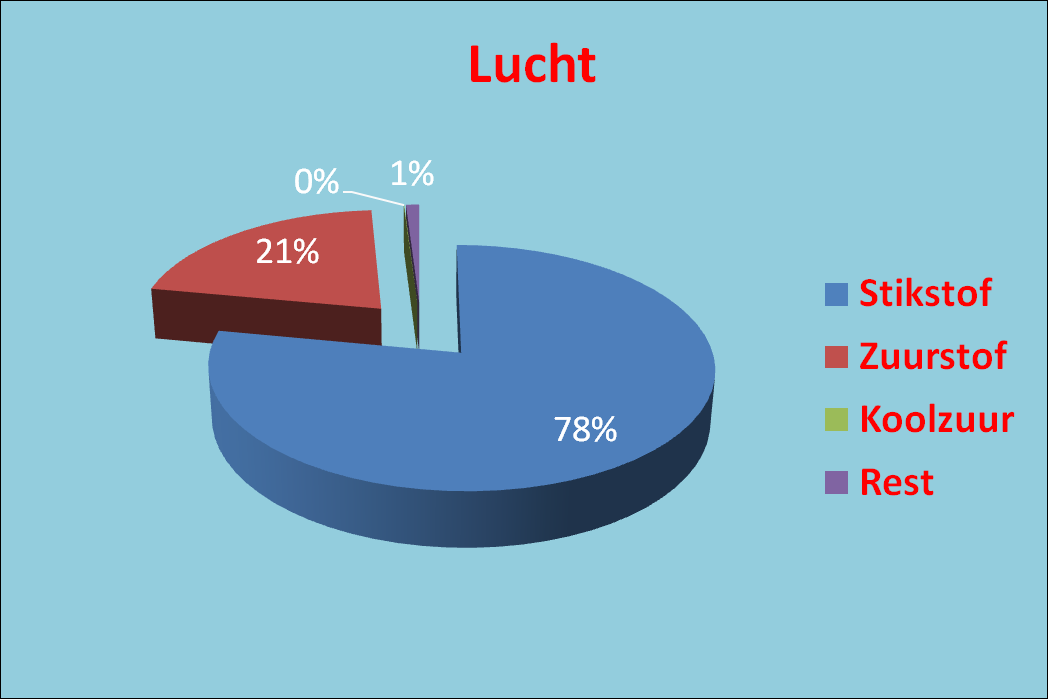 Hoofdstuk 23
Lucht in de atmosfeer en de bodem

Fotosynthese
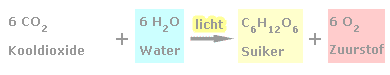 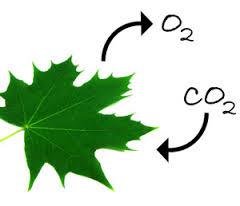 Hoofdstuk 23
Lucht in de atmosfeer en de bodem

Ademhaling








In de lucht blijft koolzuurgas en zuurstof dus in evenwicht.
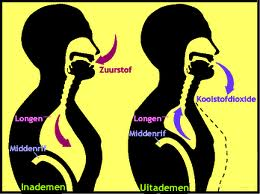 Hoofdstuk 23
Lucht in de atmosfeer en de bodem

Is er in de bodem ook fotosynthese?
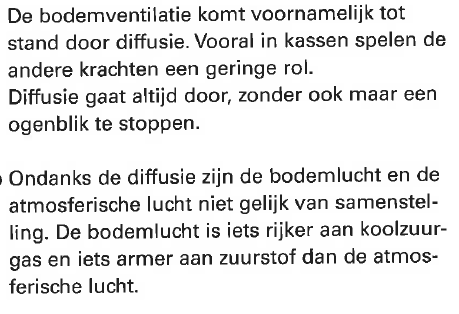 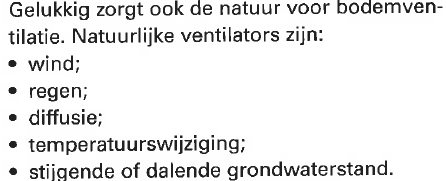 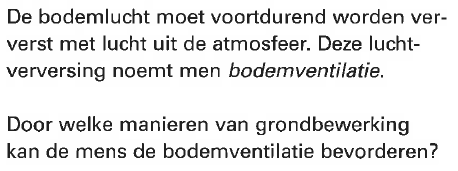 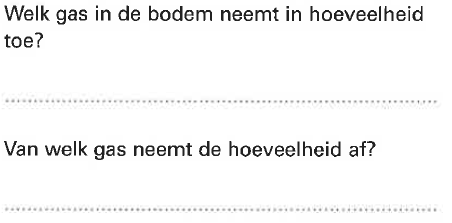 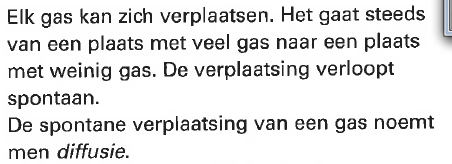 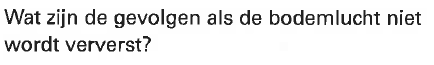 Hoofdstuk 24/25
Hangwater-, cappillair- en grondwater
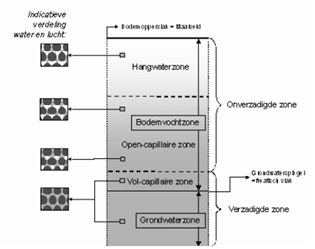 Hoofdstuk 26
Neerslag en verbruik
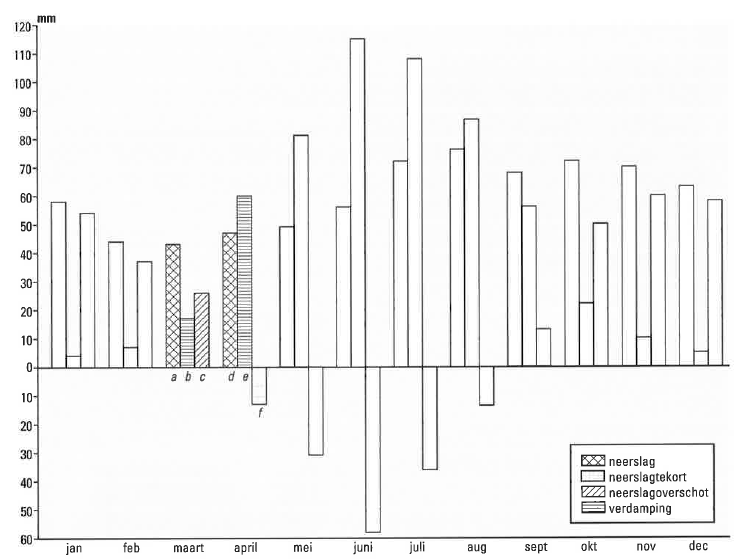 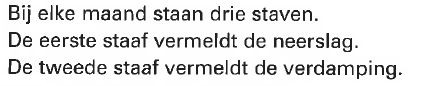 Hoofdstuk 27
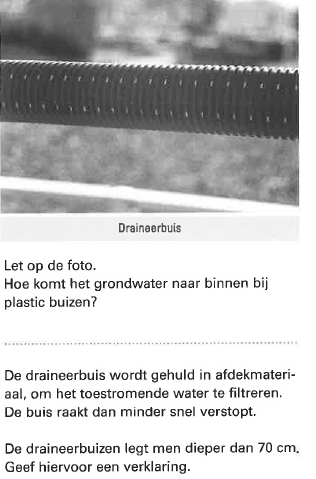 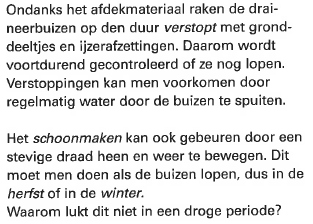 Ontwatering
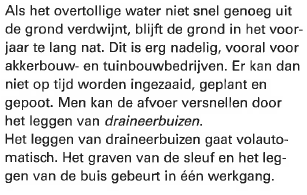 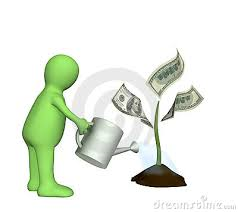 Hoofdstuk 28
Wateraanvoer
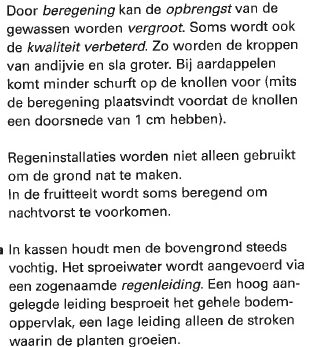 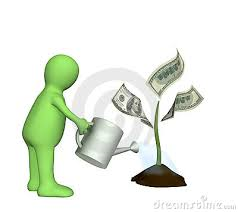 Hoofdstuk 29
Onderzoeken van watersoorten
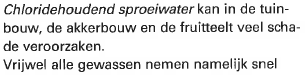 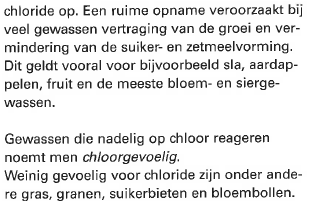 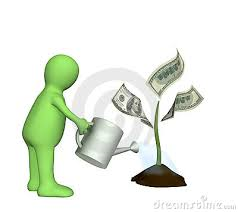 Hoofdstuk 29
Onderzoeken van watersoorten
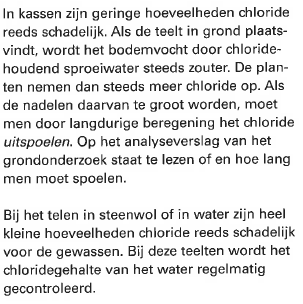 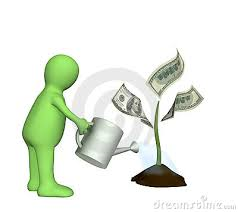 Hoofdstuk 29
Onderzoeken van watersoorten
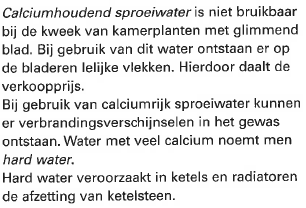 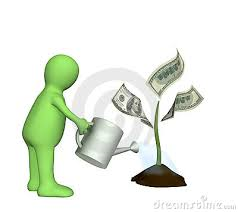 Hoofdstuk 29
Onderzoeken van watersoorten
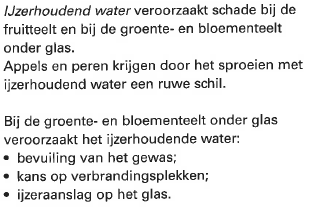 Huiswerk voor de volgende keer:
Maken:
27, 28, 30, 31,32, 33, 34

Doorlezen:
29
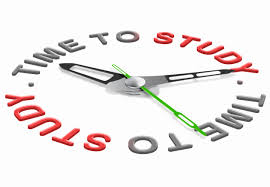 Huiswerk voor de  laatste  les voor de toets:
Maken:  35, 42
Lezen: 36, 37, 38, 39, 40, 41